Motion Planning for Multiple Autonomous Vehicles
Introduction
Rahul Kala
April, 2013
Autonomous Vehicles
rkala.99k.org
Software Architecture
Environment understanding
Sensor
Environment
Localization
Sensor fusion
Planning
Motion
Control
Map
Mission
rkala.99k.org
Thesis
rkala.99k.org
Static Obstacles
B
A
C
a
Select the best plan: 
(a) A overtakes B from right, B drifts left, A crosses the obstacles, C waits, (b) A follows B and both cross the obstacles while C waits, 
(c) B crosses the obstacles followed by C and A, 
(d) C crosses the obstacle a from its left, while A follows B to cross the others
Trajectory Generation
rkala.99k.org
Key Contributions
Various aspects of unorganized traffic (operating without lanes) are studied. 
The problem of trajectory planning for unorganized traffic in a diverse multi-vehicle scenario is studied, while the literature is largely focussed on the study of the organized counterpart.
The algorithm framework is generalized to the cases in which traffic intermingles on both sides of a dual carriageway (or the vehicles partly occupy the wrong side) for higher traffic efficiency (usually implying overtaking).
A new coordinate axis system called the road coordinate axis system is designed for enhanced performance with curved and variable width roads.
rkala.99k.org
Organized and Unorganized Traffic
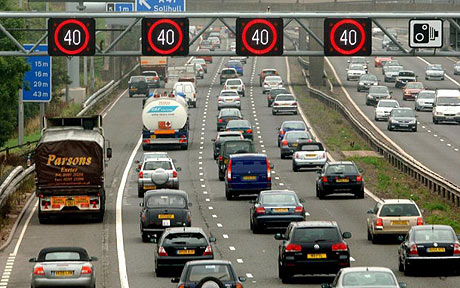 Unorganized
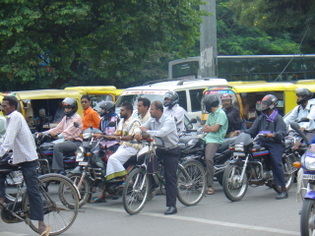 Organized
Image Courtesy: railway-technical.com, blogs.abc.net.au/
rkala.99k.org
Unorganized Traffic
rkala.99k.org
Unorganized Traffic
rkala.99k.org
Layers of Planning
Abstraction
rkala.99k.org
Continual Planning
Vision
Vehicle current position
Planning as the vehicle moves
rkala.99k.org
Segment 2
Segment 1
Segment 3
Vehicle current position
Obstacle
Planned trajectory for segment 1
Vehicle planned position
Moving by planned trajectory in segment 1 with a segment 1 only vision would result in vehicle coming too close to the obstacle. Hence segments are overlapped and the vehicle is re-planned at the entry of segment 2.
Per-Segment Planning
Overlapping segment breakup
rkala.99k.org
Communication – if available
rkala.99k.org
Road Coordinate Axis System
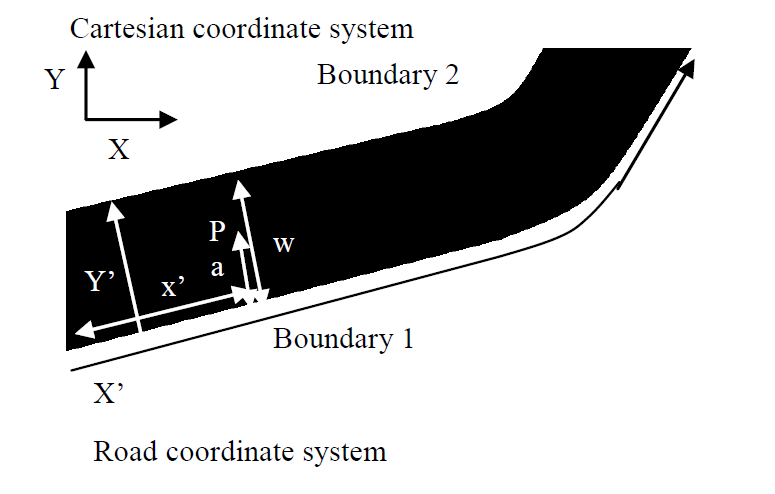 rkala.99k.org
Intelligent Management of the Transportation System
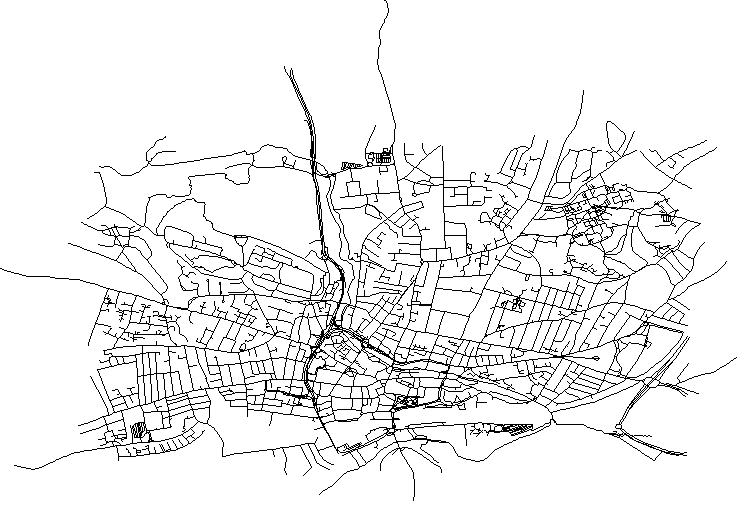 Road map of Reading, United Kingdom
rkala.99k.org
Key Contributions
The study is based upon the notion of diversities, which may be speed based diversity or task based diversity. 
Both recurrent and non-recurrent traffic is studied to overcome congestion avoidance which means applicability to any region depending upon its dynamics.
The different models studied vary from being mostly semi-autonomous to mostly non semi-autonomous, which covers all the stages of the evolution of traffic. 
Different traffic elements including traffic lights, lane changes and routing are incorporated in the study.
rkala.99k.org
Intelligent Management of the Transportation System
rkala.99k.org
Acknowledgements:
Commonwealth Scholarship Commission in the United Kingdom 
British Council
Thank You
rkala.99k.org